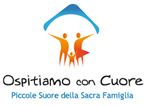 Come ospitiamo ?....
….Ospitiamo con Cuore
Accogliere e ospitare
 è sempre un incontro di
 vite:
tra noi che qui siamo 
“di casa”
e chi è “straniero”
Abramo siamo noi …
 
  l’ospite che entra nella nostra casa ha “bisogno”
  Noi possiamo mirabilmente  accoglierlo e provvedere a tutte le sue necessità
Non solo …
  ABRAMO SA STARE ATTIVAMENTE SULLA SOGLIA:
  l’accoglienza diventa luogo della sua umanità, spazio di consegna di tutto quello che è e sa esprimere; è pronto perché già la sua interiorità rivela apertura.
L’ospite si impone …
sosta di fronte a noi;
è esposto al suo bisogno
di essere accolto;
attende da noi.
La nostra soglia … 

 ha delle caratteristiche,
 quelle del nostro carattere!

  ricordiamoci che lo straniero abita anche in noi (è la parte di noi a noi stessi sconosciuta e che forse ci fa un po’ paura)
ACCOGLIERE …

… però è anche crescere!

  La nostra identità si continua a costruire nelle varie relazioni!

  Accogliendo scopriamo sempre più la nostra personalità che cresce e si trasforma se ci decentriamo per andare verso l’altro.
Anche per noi, 
  come per Abramo, 
  l’accoglienza può diventare 
  rivelazione di un disegno più 
  ampio sulla nostra vita e 
  non solo come singoli ma 
  anche come comunità.
Ospitiamo con cuore … 

attendendo sulla soglia il 

“viandante” 

Rivelatore della nostra  identità 
e del nostro progetto.
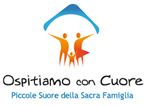 CASA GENERALIZIA DEL PIO ISTITUTO PICCOLE SUORE SACRA FAMIGLIA
Implementazione del sistema di 
“accoglienza coordinata”
11
OBIETTIVI DEL PROGETTO
sviluppo ed implementazione del sistema di 
“accoglienza coordinata” 
delle nostre strutture ricettive (Case per Ferie)
quindi
attivare un PROGETTO DI RILANCIO 
che permetta  alle strutture della Congregazione 
di raggiungere gli scopi, la missione gli obiettivi e proporsi nell’ambito turistico religioso e sociale  come soluzione “etica, congrua ed ottimale”  nell’offerta turistica extralberghiera  del nostro paese, creando un progetto unico 
di accoglienza della congregazione:
“L’Accoglienza delle Piccole Suore delle Sacra Famiglia”
12
Principali aspetti implementati:
1. Porre al centro la Mission  delle PSSF nelle Case per Ferie
2. Fissare obiettivi economici-finanziari e di comunicazione generali
3.Dotarsi di una struttura organizzativa “centrale” con assegnazione formale di ruoli e responsabilità
4 Gestire in maniera formale i processi interni (creare procedure e registrare le attività)
5. Coordinare i servizi centrali
13
PRIMA FASE PROGETTO “Le attività svolte”
1. Costituzione “Gruppo di lavoro” ed avvio del progetto
Strutture inizio progetto
OPERA MONS. GIUSEPPE NASCIMBENI
CAVALLINO-TREPORTI (VE).
CASA S. MARIA
FOLGARIA (TRENTO)
RESIDENZA UNIVERSITARIA NAZARETH
VITERBO
CASA– PAOLO VI
ROMA
GARDA FAMILY HOUSE
CASTELLETTO DI BRENZONE (VR)
14
PRIMA FASE PROGETTO “Le attività svolte”
2. Analisi dei processi di gestione delle strutture
PROCESSI ANALIZZATI
GESTIONE DELLE DISPONIBILITA’ E PRENOTAZIONI
Studio della modulistica di registrazione
CONTATTI CON L’OSPITE
GESTIONE RISORSE
15
PRIMA FASE PROGETTO “Le attività svolte”
3. Definizione delle procedure gestionali comuni a tutte le strutture
PROCEDURE DEFINITE
Gestione delle prenotazioni
Guida pratica alla compilazione dei documenti fiscali
Consegne reception
16
PRIMA FASE PROGETTO “Le attività svolte”
5. Gestione rapporti con il fornitore del programma gestionale
Strutture che utilizzano il “Gestionale”
GARDA FAMILY HOUSE
CASTELLETTO DI BRENZONE (VR)
OPERA MONS. GIUSEPPE NASCIMBENI
CAVALLINO-TREPORTI (VE).
Gestione rapporti con il fornitore del programma
Obiettivo
Implementare  il “Gestionale” presso le altre strutture
17
PRIMA FASE PROGETTO “Le attività svolte”
6. Implementazione Gestionale
Portato a regime il  Gestionale per le strutture:
GARDA FAMILY HOUSE
CASTELLETTO DI BRENZONE (VR)
OPERA MONS. GIUSEPPE NASCIMBENI
CAVALLINO-TREPORTI (VE).
+
Implementato Gestionale anche per le  strutture:
CASA S. MARIA
FOLGARIA (TRENTO)
CASA– PAOLO VI
ROMA
RESIDENZA UNIVERSITARIA NAZARETH
VITERBO
DOMUS NASCIMBENI
ROMA
18
PRIMA FASE PROGETTO “Le attività svolte”
7. Studio del logo istituzionale e della comunicazione coordinata
Scelto il 
“logo istituzionale”
Brochure
Materiale cortesia
Gadget
Carta intestata
Bigliettini da visita
Firma e-mail
Cartellino identificativo persona
Porta depliant e bigliettini per banco reception
Comunicazione coordinata, tramite:
19
PRIMA FASE PROGETTO “Le attività svolte”
8. Creazione ed implementazione del portale:
TANTE CASE, UNA CASA      
E' il portale delle CASE PER FERIE  delle 
PICCOLE SUORE DELLA SACRA FAMIGLIA
20
PRIMA FASE PROGETTO “Le attività svolte”
9. Implementazione procedure e gestione del Centro Unico di Prenotazioni:
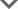 Progetto unico di accoglienza della congregazione
Il cliente entrando nel sito:
http://www.ospitiamoconcuore.it
trova subito le strutture della congregazione  con il loro posizionamento territoriale, foto, servizi offerti, prezzi, ecc.  e  con la possibilità di avere un unico centro di prenotazione
21
ORGANIGRAMMA STRUTTURE PICCOLE SUORE SACRA FAMIGLIA
OPERA MONS. GIUSEPPE NASCIMBENI
CAVALLINO-TREPORTI (VE).
CASA S. MARIA
FOLGARIA (TRENTO)
Reception
Reception
Centro unico di 
Prenotazione
Richieste/
prenotazioni
 del
 cliente
Richieste dirette alla struttura
Richieste dirette alla struttura
Reception
Reception
Reception
RESIDENZA UNIVERSITARIA NAZARETH
VITERBO
CASA– PAOLO VI
ROMA
GARDA FAMILY HOUSE
CASTELLETTO DI BRENZONE (VR)
DOMUS NASCIMBENI
ROMA
CASA DEL PADRE
TORRI DEL BENACO (VR)
22
Continua ….
.
23